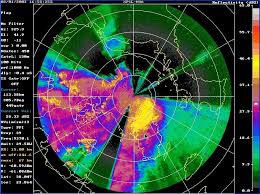 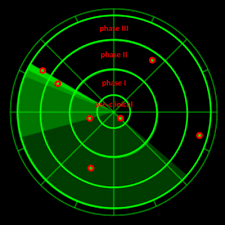 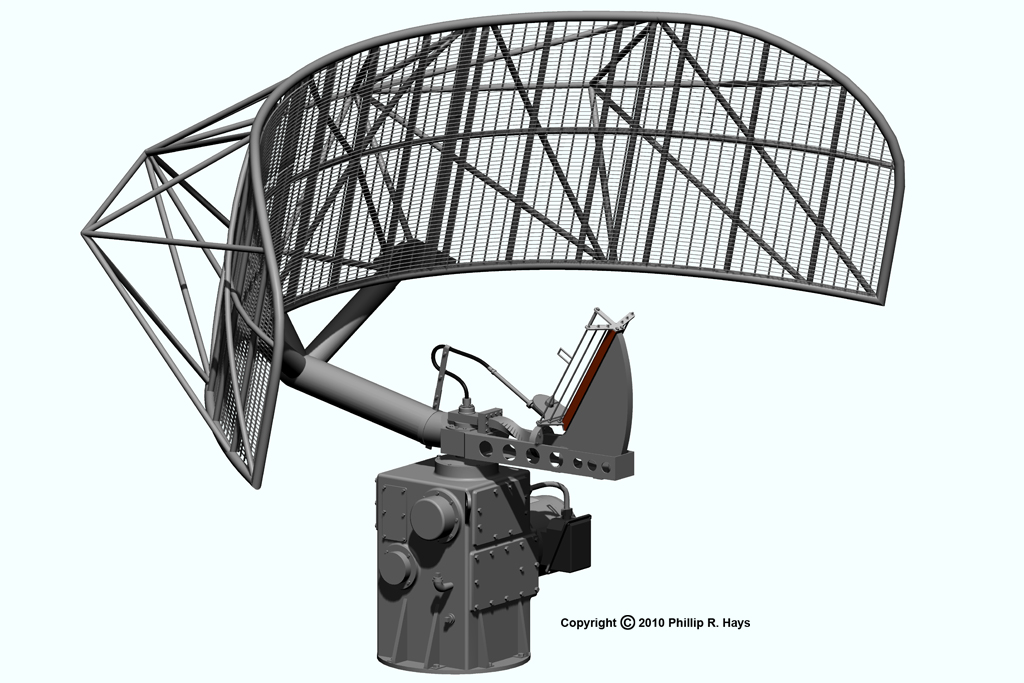 Radar
Corso di Laurea Magistrale: 
Scienze e Tecnologie della Navigazione / Scienza Nautiche, Aeronautiche, Meteo-Oceanografiche 
Anno Accademico: 2022/2023
Crediti: 6 CFU
Docente: Giampaolo Ferraioli
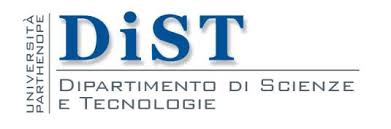 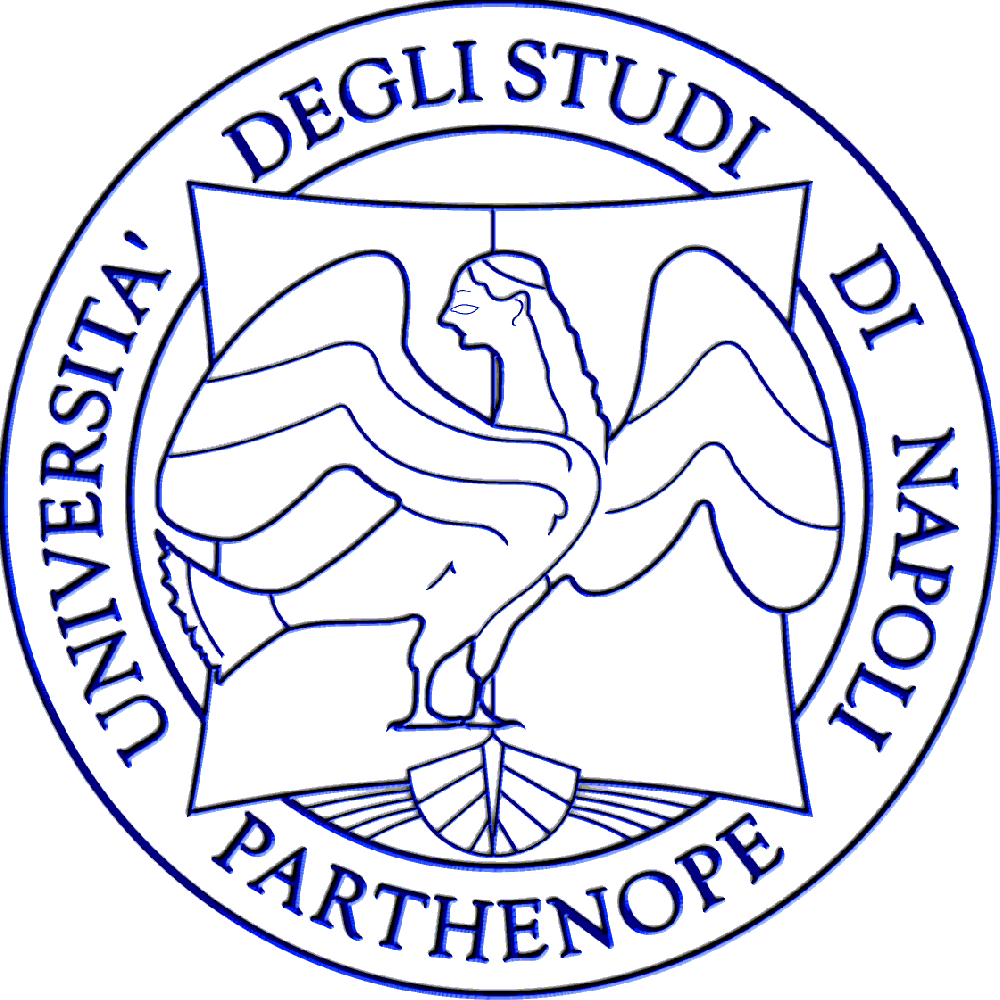 Sommario
Rumore Termico – Rumore Bianco
Rapporto Segnale Rumore
Rumore Termico
Secondo la meccanica quantistica il rumore termico è un processo aleatorio a media nulla, con densità spettrale pari a:
ħ è la costante di Planck (6.6 x 10-34 J x s), k è la costante di Boltzmann (1.38 x 10-23 J/K), e T0 è la temperatura in gradi Kelvin.
Lo spettro assume valore massimo kT0/2 in f=0.
kT0/2
0
Rumore Termico
Si mantiene approssimativamente costante fino a circa            f=2x1012 Hz=2 THz, frequenza in genere molto più grande di quelle normalmente usate nelle telecomunicazioni elettriche convenzionali.
Oltre tale valore di frequenza lo spettro tende a zero al tendere di f all’infinito.
Quindi, da un punto di vista pratico il rumore termico può essere considerato come un processo bianco avente densità spettrale di potenza (bilatera) pari a kT0/2, purché si lavori a frequenza minore di 1-2 THz.
Il rumore termico, quello sempre presente nei dispositivi elettrici ed elettronici che “lavorano” ad una temperatura che non sia lo zero assoluto 0oK, è un esempio di processo che entro certi limiti può essere modellizzato come processo bianco. In questo caso parleremo di rumore bianco.
Rapporto Segnale Rumore
Il Rapporto Segnale-Rumore (SNR – Signal to Noise Ratio) mette in relazione la potenza di segnale utile rispetto a quella del rumore.
L’obiettivo è quello di trovare l’SNR minimo che fornisca un’adeguata detection dei target senza eccedere nei falsi allarmi.
Consideriamo il sistema all’uscita del filtro Passa-Banda (filtro di pre-demodulazione):
Ricevitore
Filtro Passa-Banda
Filtro Passa-Basso
Demodulatore
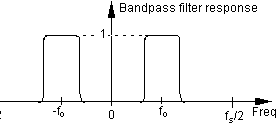 Il Filtro Passa-Banda è centrato sulla frequenza di funzionamento f0 e di Banda Bn
(uguale alla banda del segnale utile)
Bn
Bn
Rapporto Segnale Rumore
L’effetto del Filtro Passa-Banda è quello di eliminare il rumore all’esterno della Banda di interesse. Il filtro è necessario per evitare che la Potenza di rumore in ingresso al Ricevitore sia infinita.
La potenza di rumore in uscita dal Filtro Passa Banda è
Il rumore, a potenza finita, entra, quindi, nel ricevitore
Ricevitore
Filtro Passa-Banda
Filtro Passa-Basso
Demodulatore
Il ricevitore è caratterizzato da due quantità: il Guadagno di Amplificazione Ga e la Cifra di Rumore Fn
Rapporto Segnale Rumore
La cifra di rumore può essere scritta anche nel seguente modo:
Rapporto Segnale Rumore
La potenza di rumore in uscita al ricevitore è, quindi, pari a:
Dalla quale è possibile ricavare il segnale di ingresso al ricevitore
Il segnale minimo rilevabile è il valore del segnale di ingresso corrispondente al minimo rapporto segnale rumore in uscita dal ricevitore necessario per effettuare la detection
Rapporto Segnale Rumore
L’equazione radar diventa:
L’SNR minimo deve essere in grado di fornire un’adeguata capacità di detection (probabilità di detection) dei target senza determinare eccessivi falsi bersagli (probabilità di falso allarme).
Una volta trovato, tale SNR può essere inserito nell’equazione radar per determinare la massima distanza a cui un target è rivelabile con assegnati valori di probabilità di falso allarme e probabilità di detection.